Projekt TETA III
technické talenty pro budoucnost města Ostravy
Mateřská škola Ostrava, Hornická 43A, příspěvková organizace
Mgr. Iva Chadzipanajotidisová
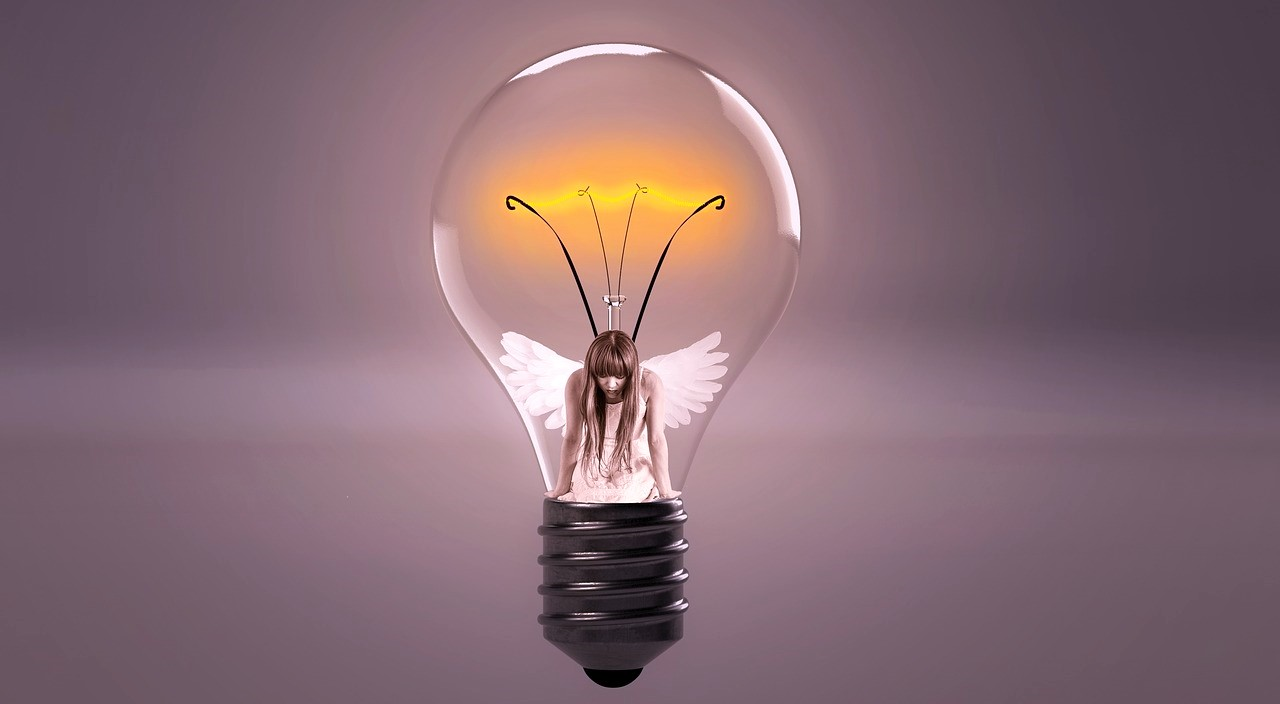 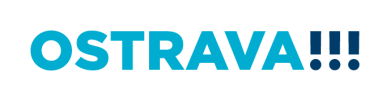 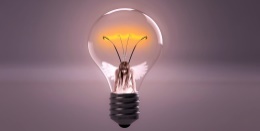 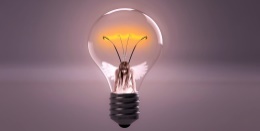 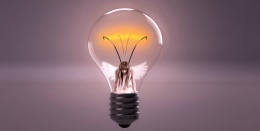 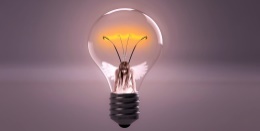 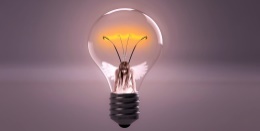 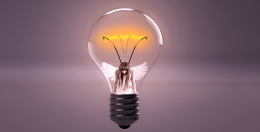 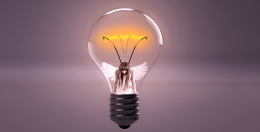 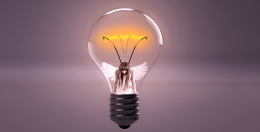 TETA II
TETA
TETA III
;
Šachy
Malá technická univerzita
Technická     
        dílna
Technická dílna a  další rukodělné   
         činnosti
Malá technická univerzita
Technický kroužek
Konstruování
Mini praxe           - technické nejen manuální dovednosti
Technická dílna
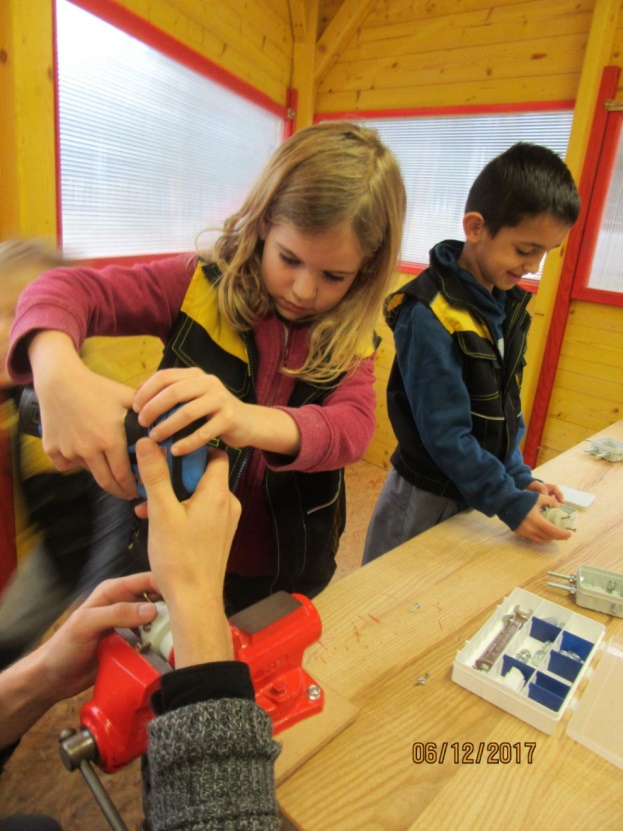 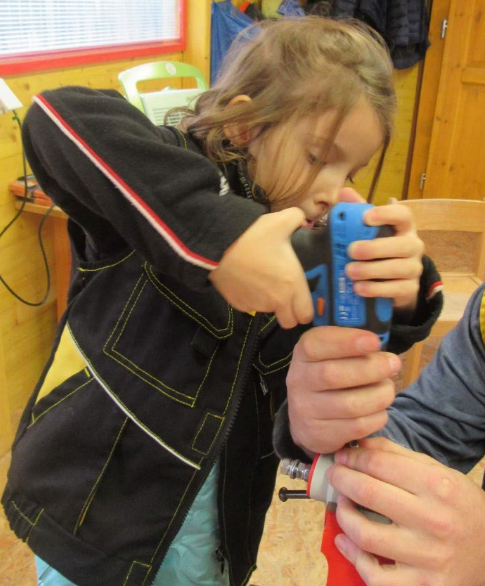 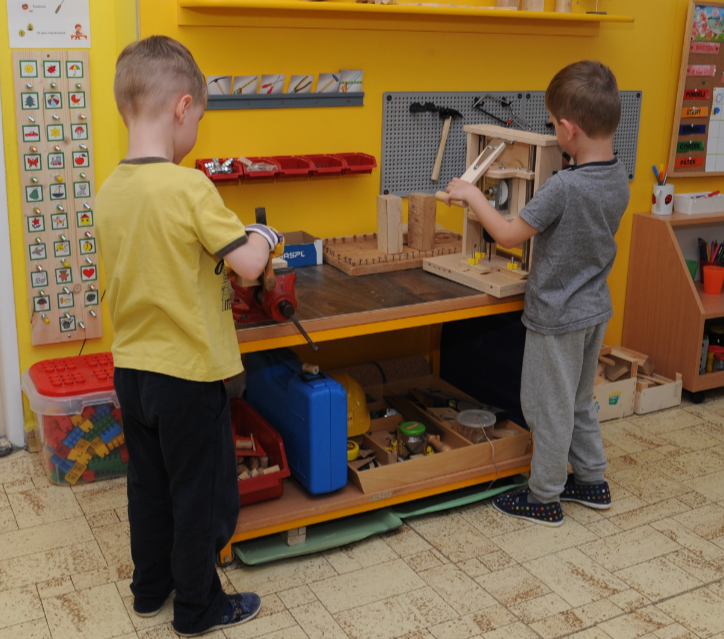 Tkaní na rámu                                                 - tkadleny
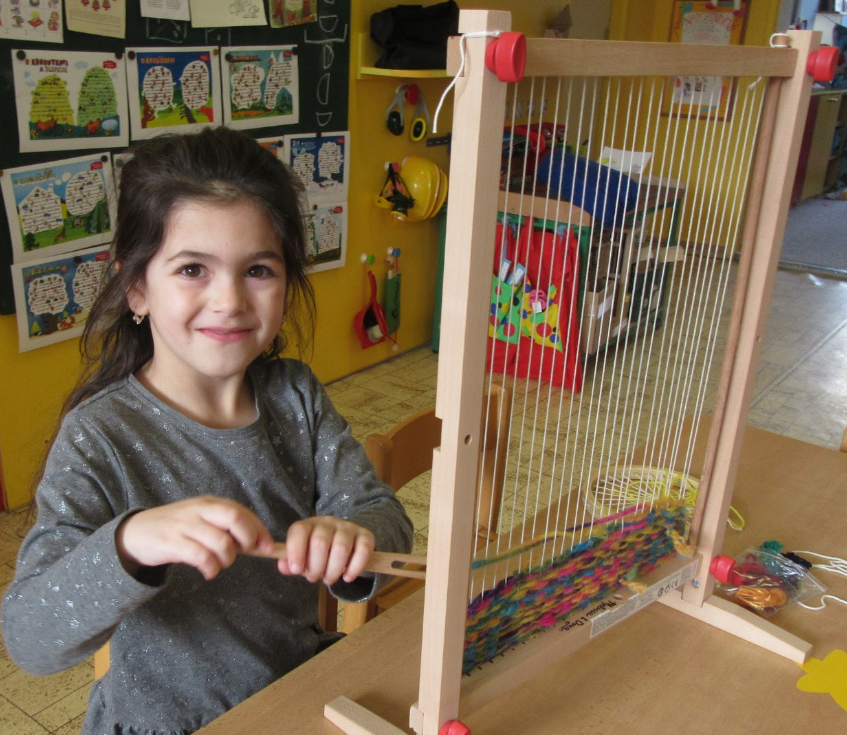 Tkaní na rámu 
               - tkalci
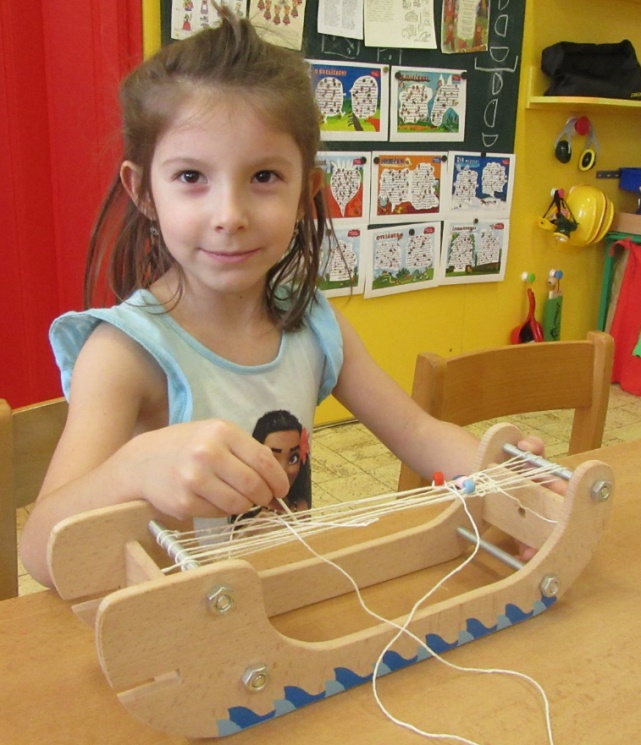 Stav na výrobu šperků
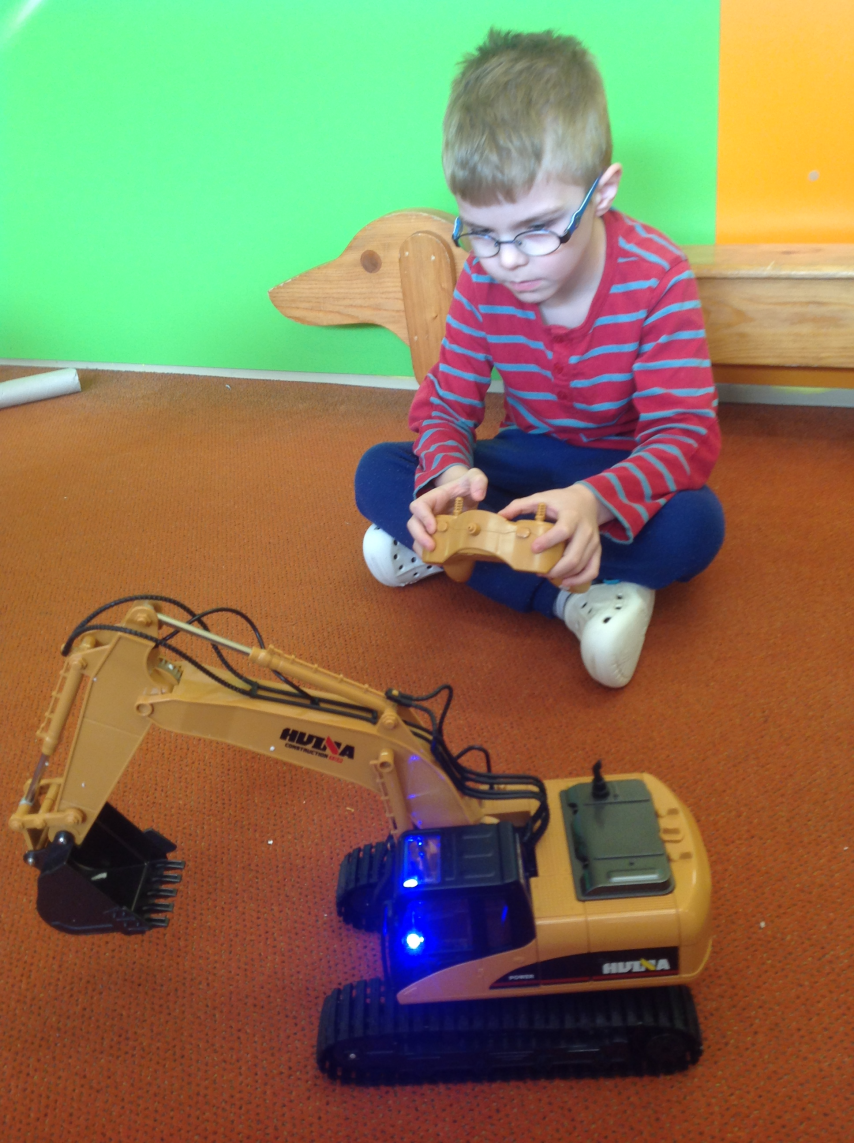 Modely na dálkové                   
                                                                   ovládání
Malá technická univerzita
1) Stavitel města – co vše najdeme ve městě, tvorba map, čtení z mapy 
2) Malý architekt – jaké známe místnosti v domě, stavba půdorysu podle 
              technického výkresu
3) Malý inženýr – inženýrské sítě – rozvody vody, odpadu, elektřiny
4) Malý projektant - volné pokračování rozvodů elektřiny, vodovodu a    
               kanalizace
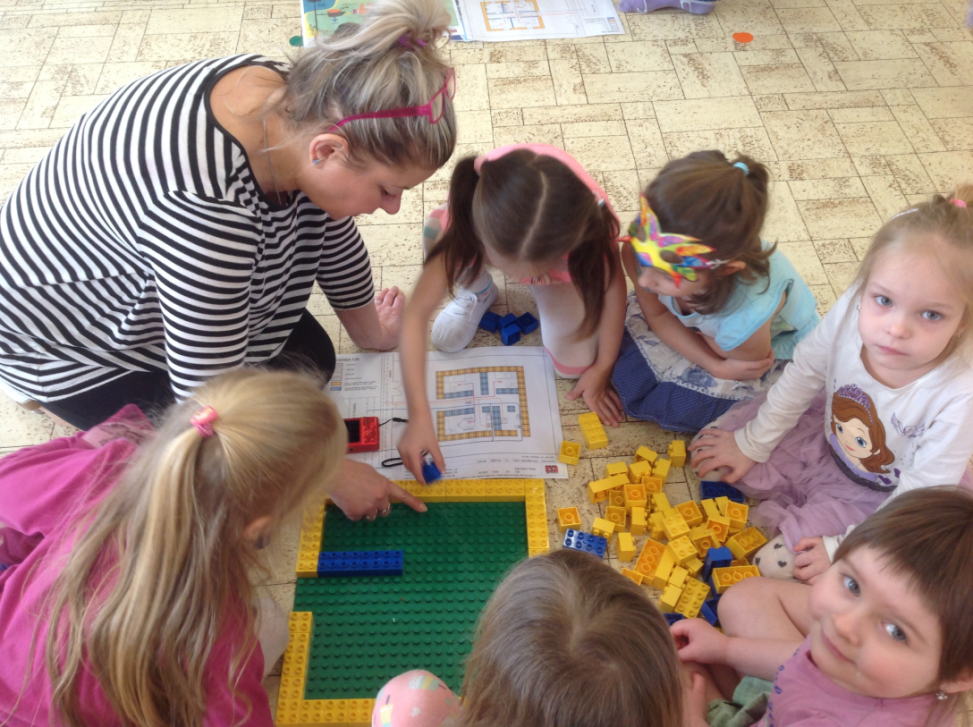 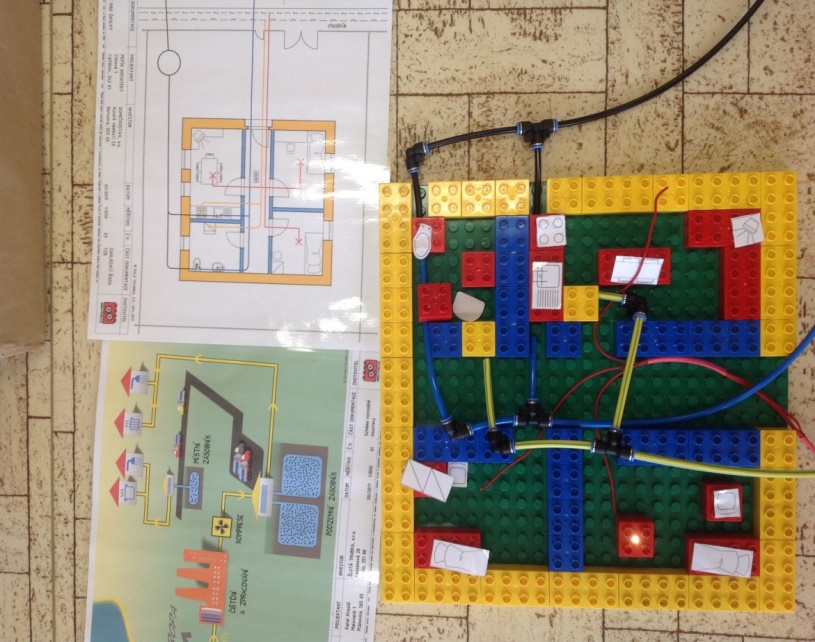 5) Stavitel věží - věže a výškové budovy, stavba Ještědu
6) Stavitel mostů - stabilita, pilíře, stavba mostů 
7) Malý zpracovatel odpadů - stavba skládky včetně odvětrání a izolace, 
     povídání o odpadech a recyklaci
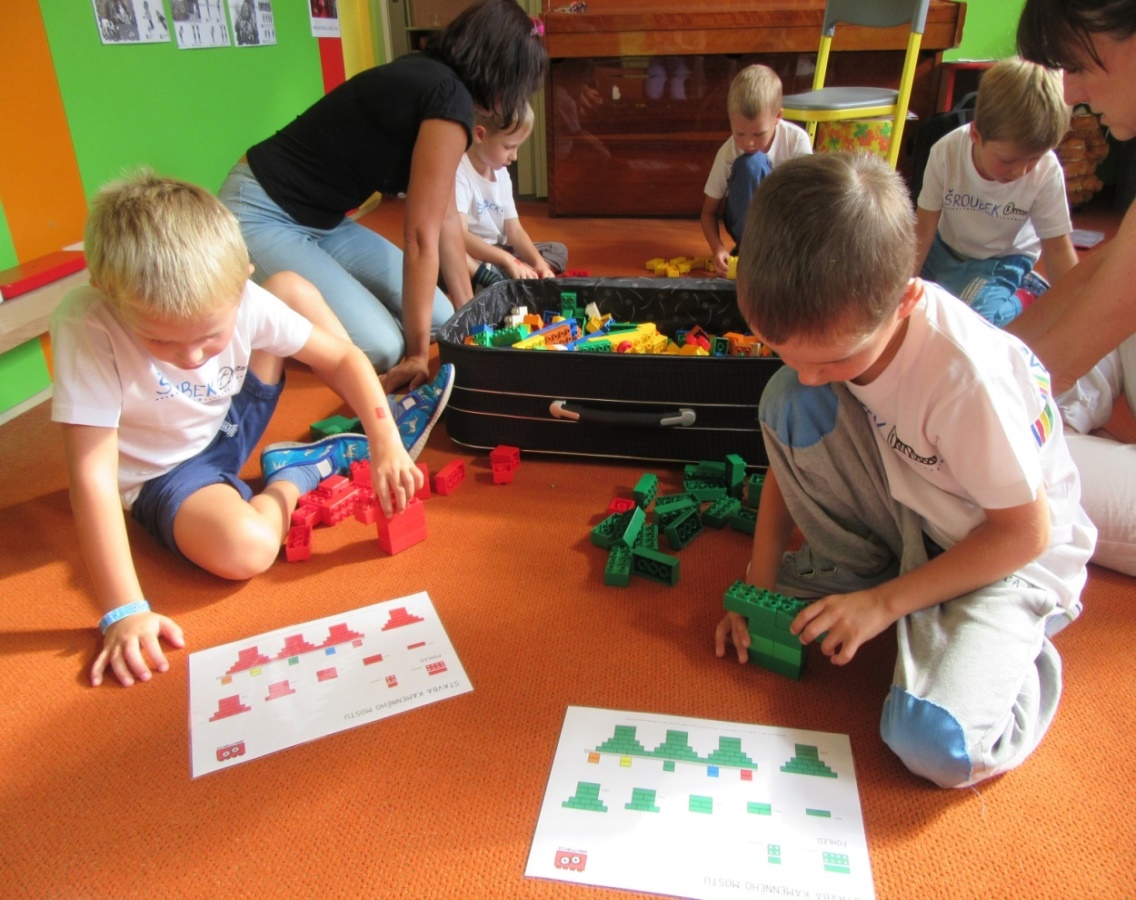 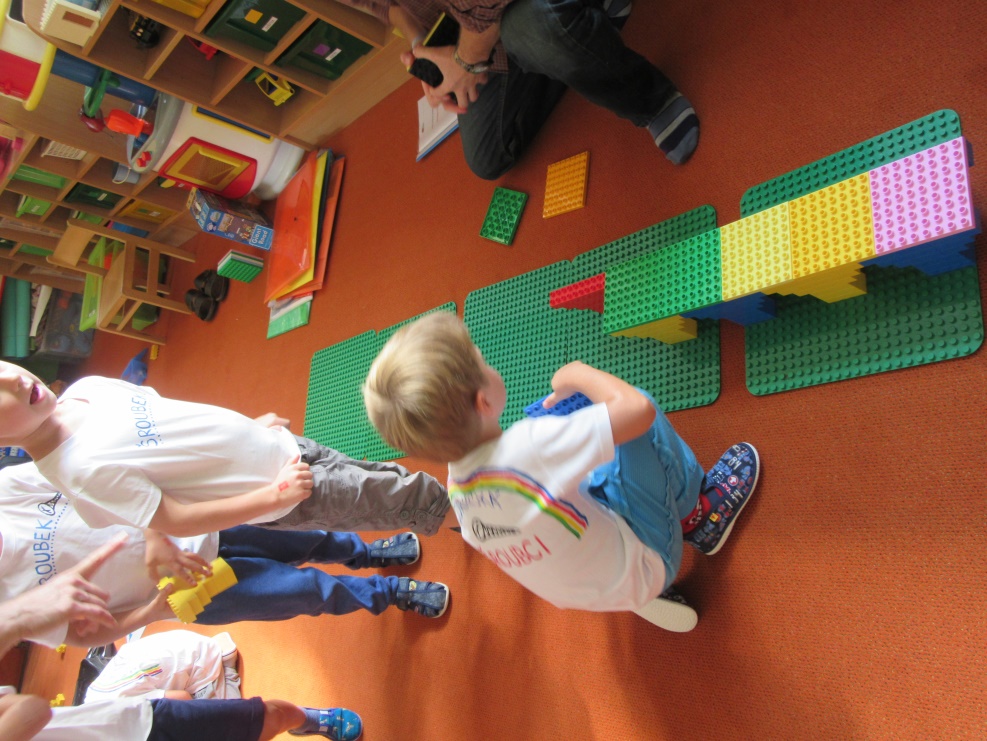 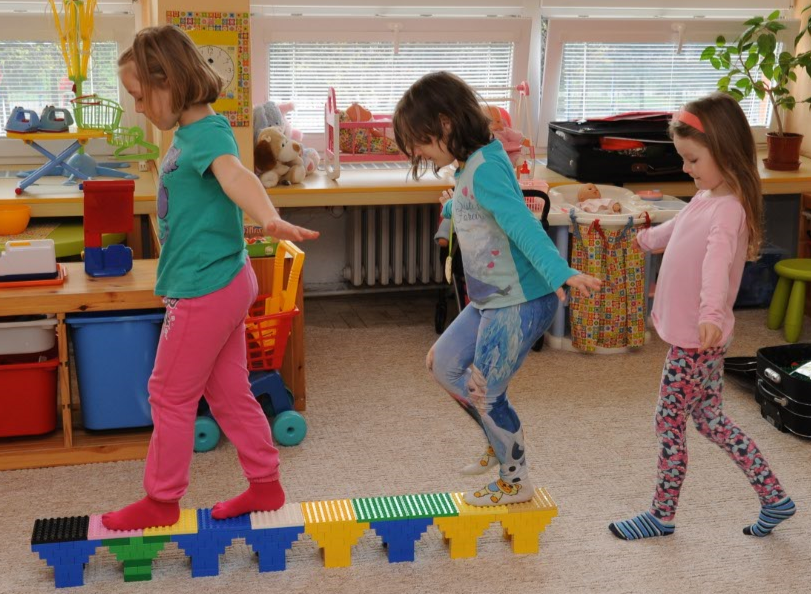 8) Malý energetik - k čemu nám je elektřina, co se stane, když ji nemáme,     
      stavba tepelné elektrárny      
9) Malý vodohospodář – jak funguje čistička odpadních vod, co je to filtr a     
    filtrace, jak probíhá čištění odpadní vody a její návrat do přírody.
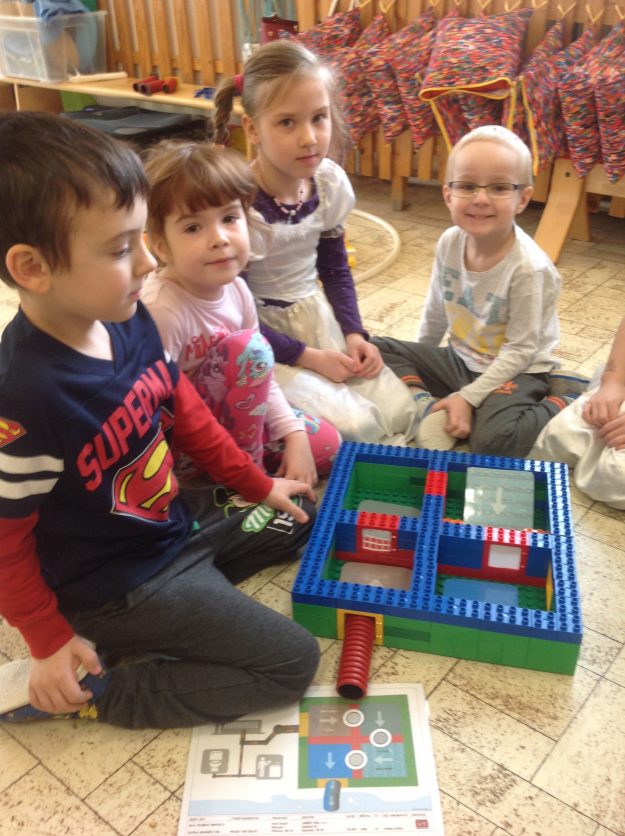 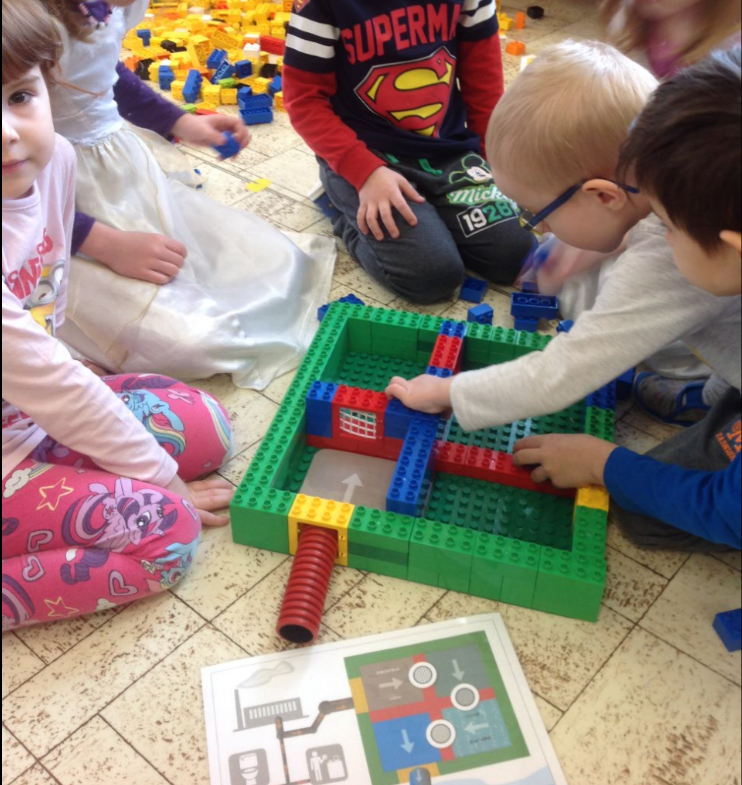 10) Malý archeolog -  kdo je to a jak pracuje archeolog, proč jsou pro nás    
                                       důležité a jak jsou cenné jejich nálezy
11) Malý ropař – k čemu ropu potřebujeme a co z ní vyrábíme, jaká je              
                              cesta ropy ze země až ke konečné spotřebě
12) Malý plynárník – co se stane s plynem, který je vytěžen společně    
                                       s ropou, cesta plynu až do našich domovů
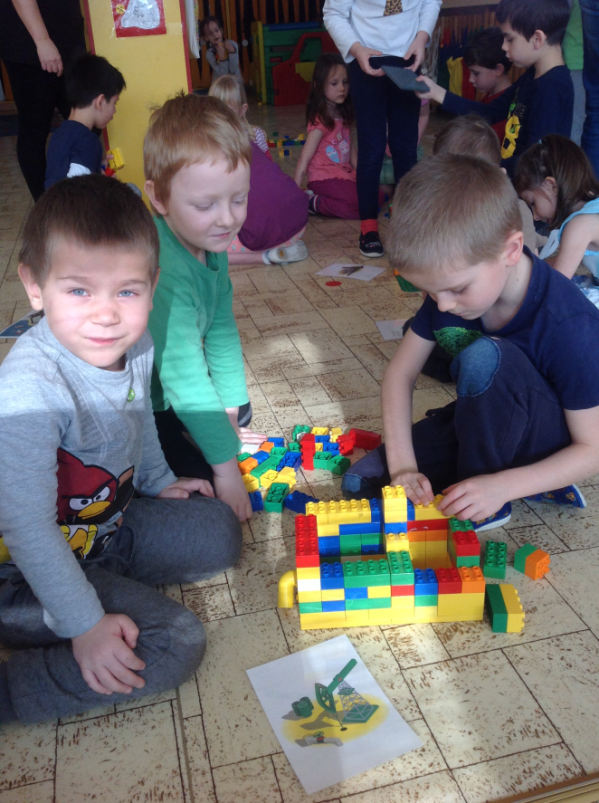 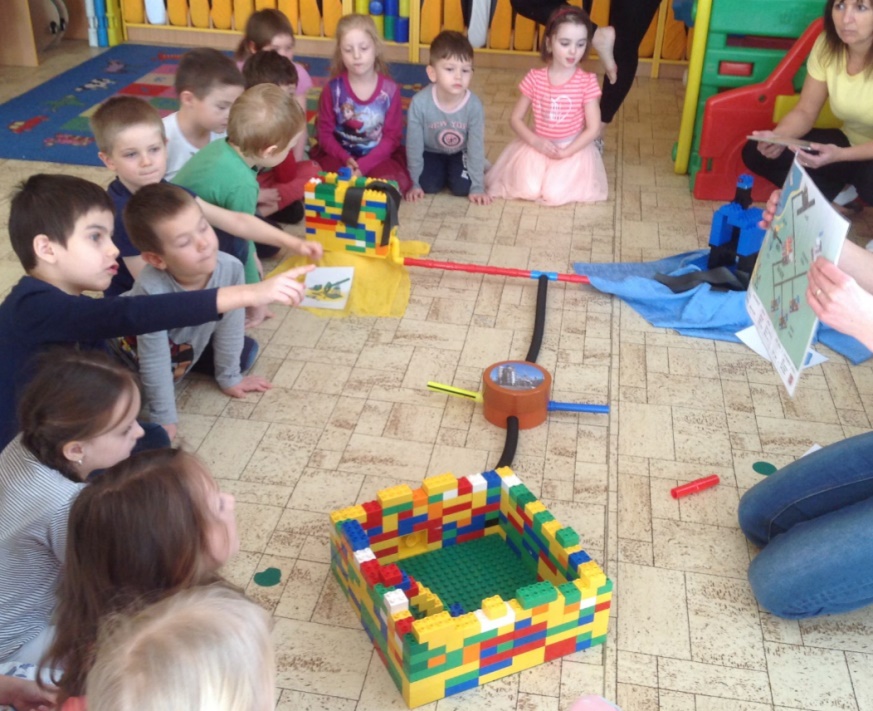 cesta ropy                    cesta plynu
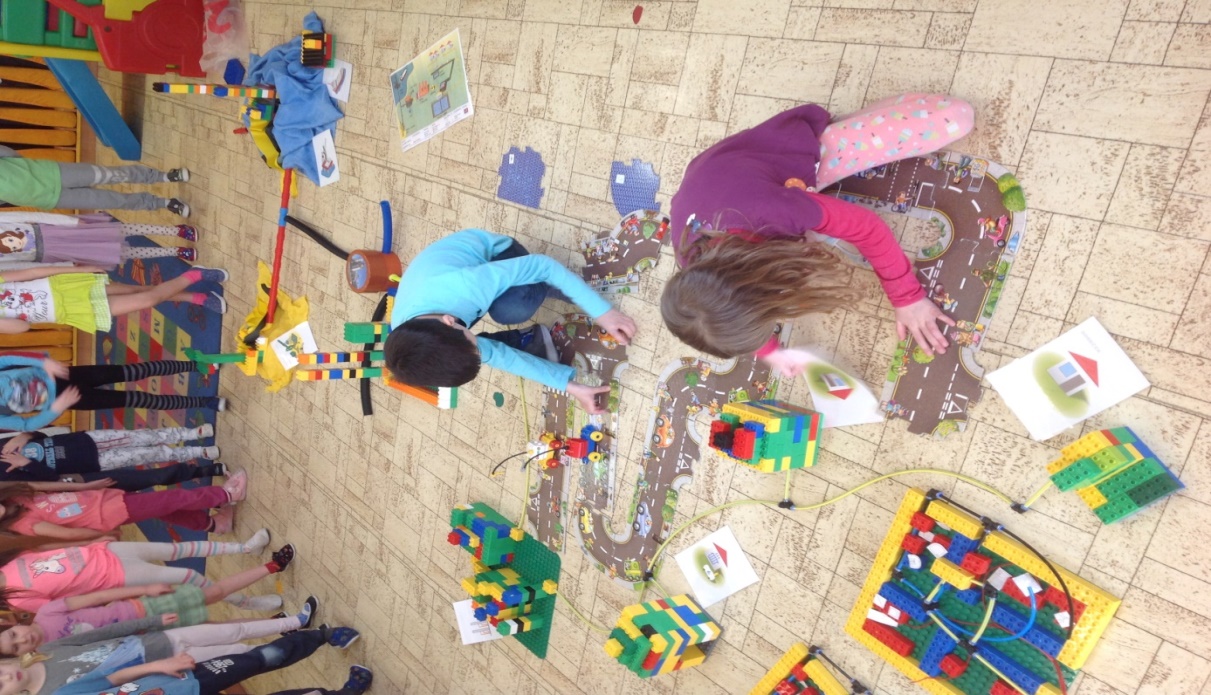 Konstruování
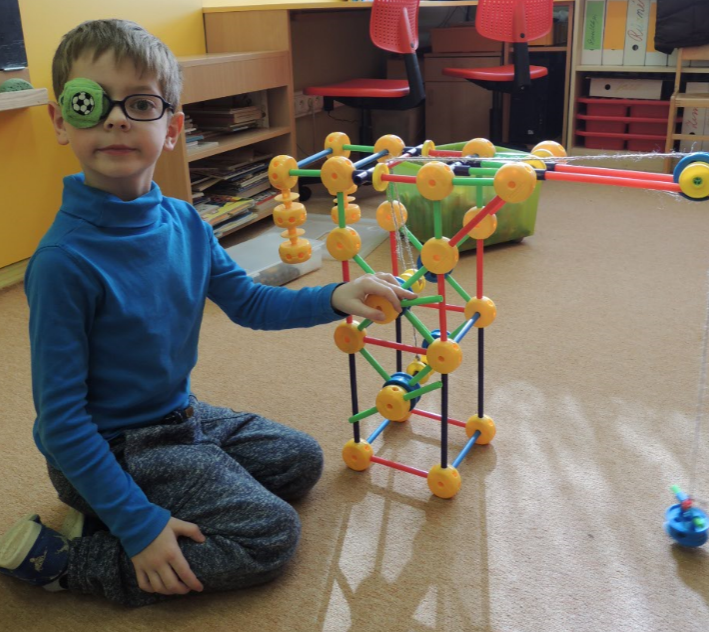 podle konstrukčních plánů
podle vlastní fantazie
konstrukce jeřábu
Konstruují i děti mladší 3 let
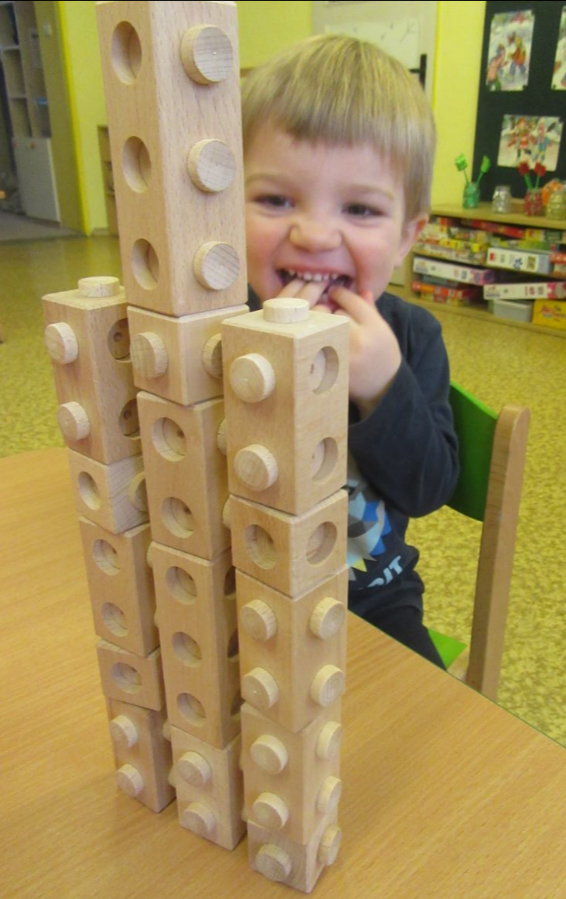 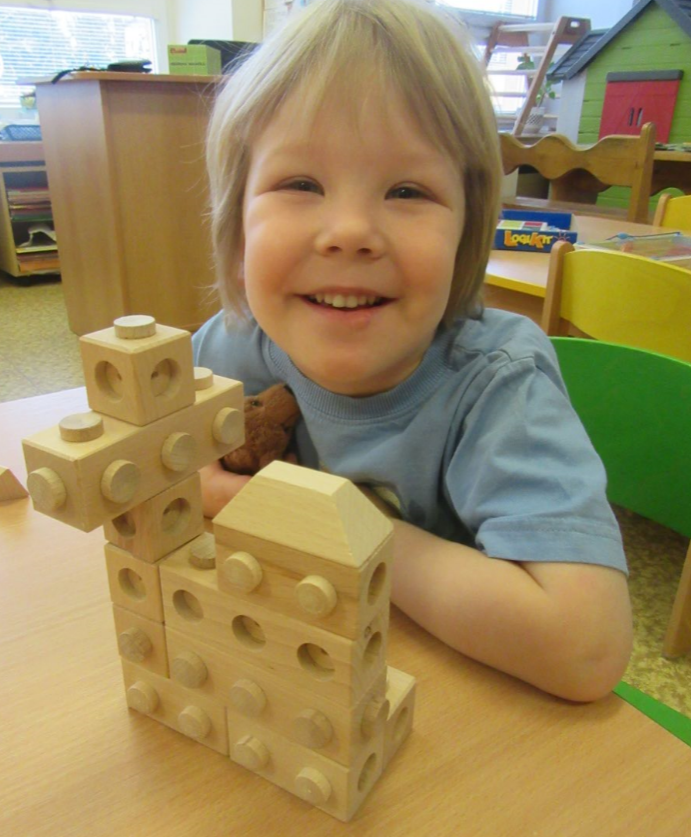 Statika - úkol umístit všechny kostky do stavby
Konstrukce dopravního prostředku
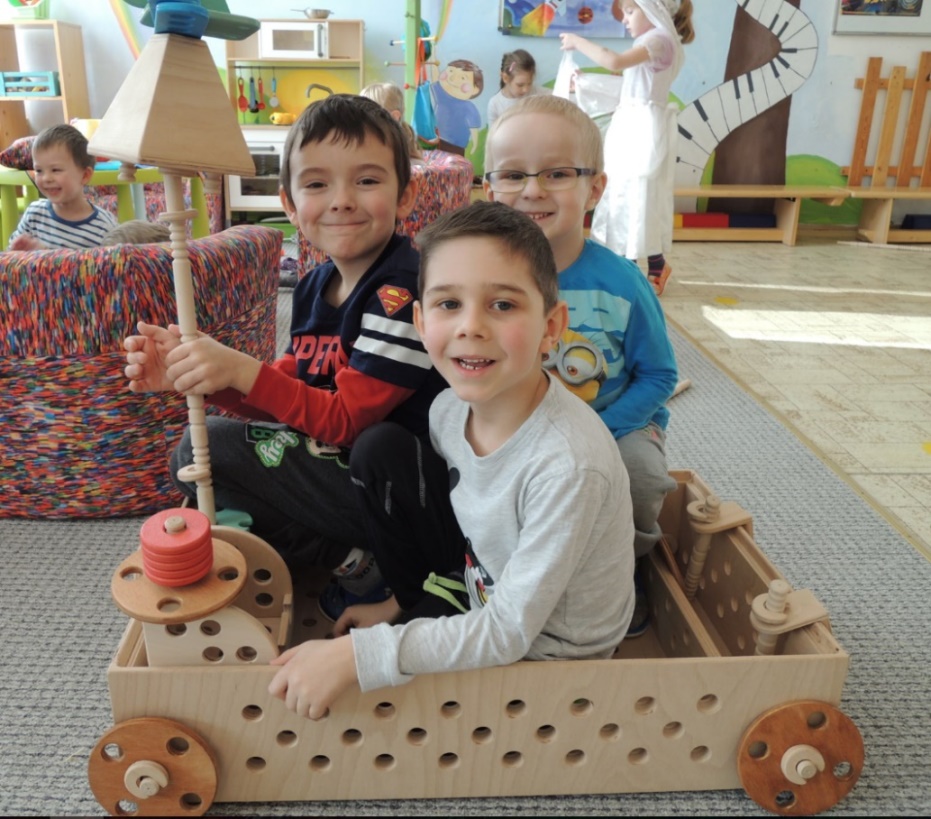 Stavebnice Kit4Kid
Stavebnice Kit4Kid
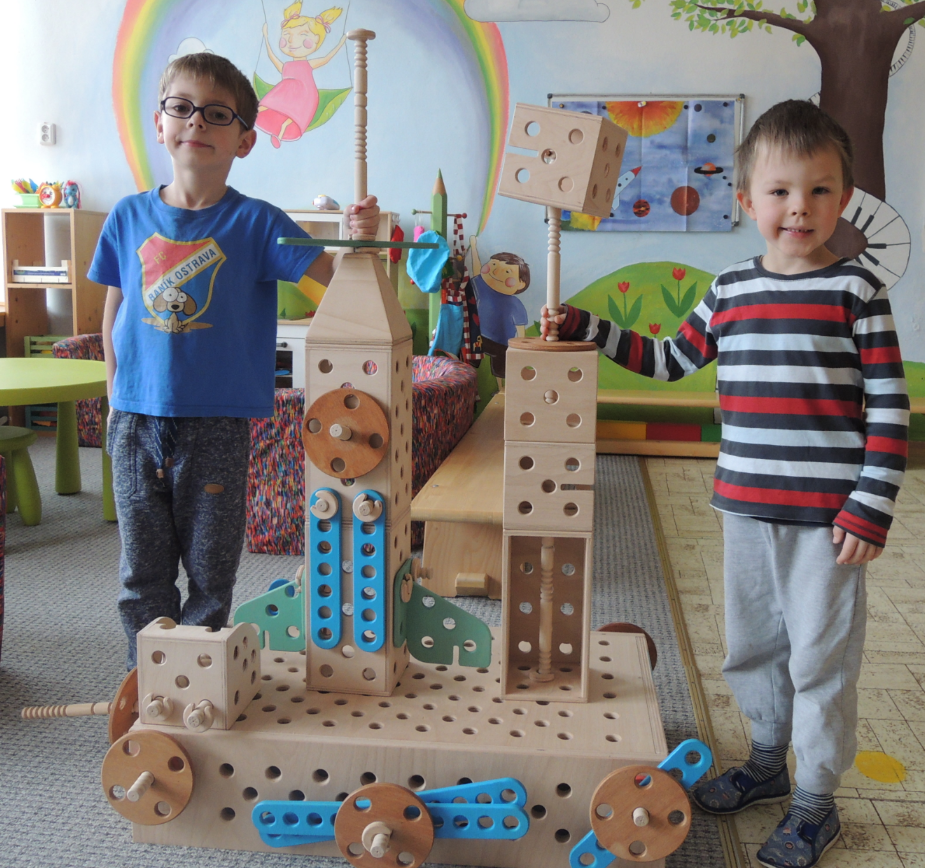 Stavebnice Duplo Stroje
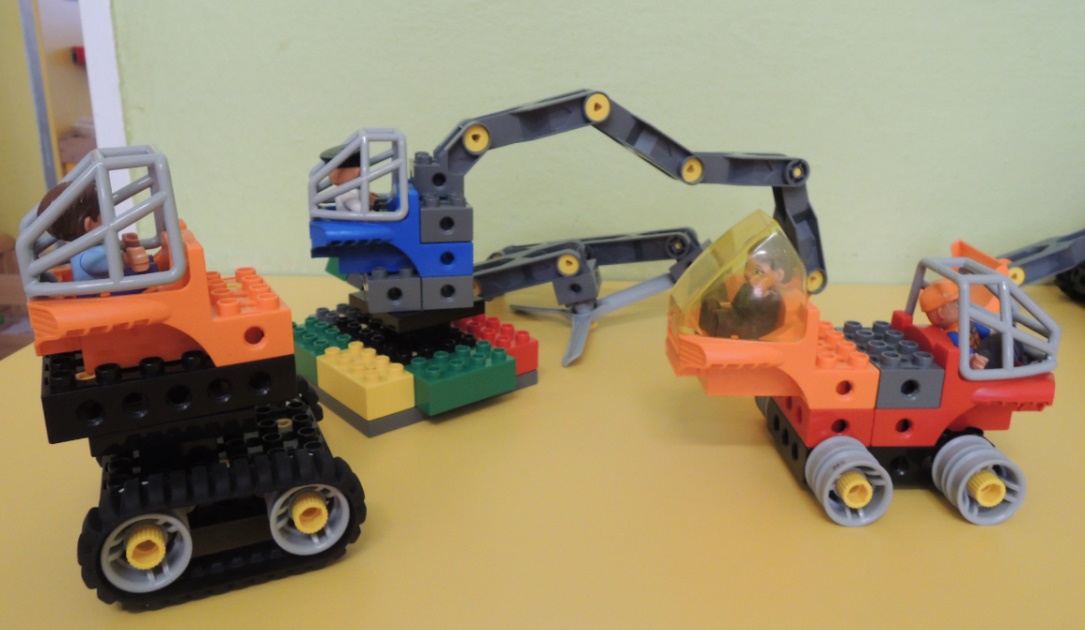 Děti mladší 3 let objevují princip ozubených kol
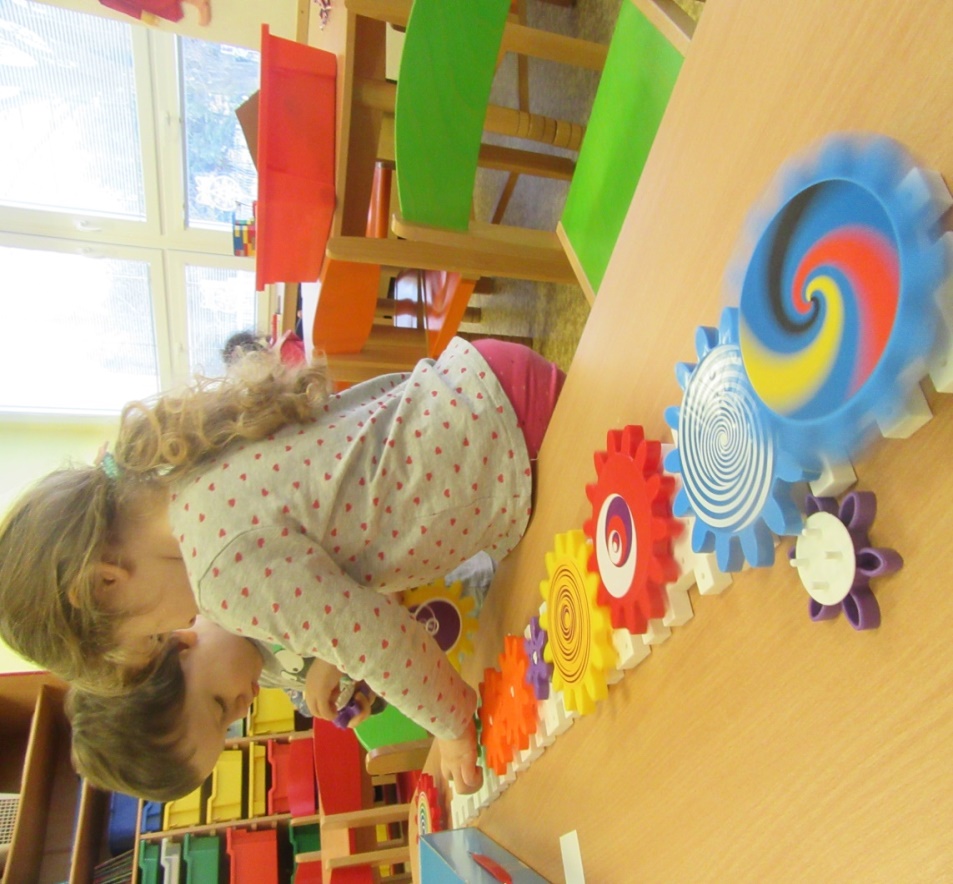 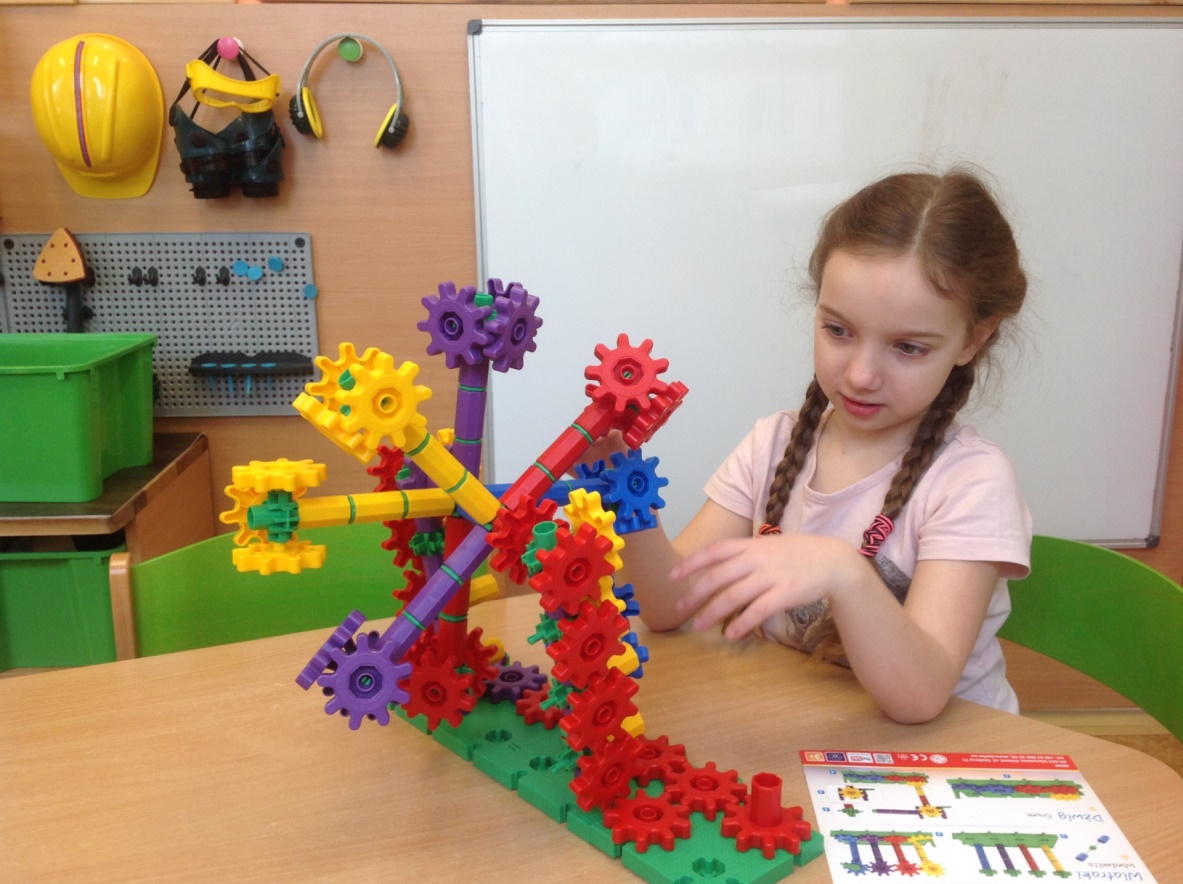 Výuka šachů v předškolním vzdělávání jako prostředek rozvoje:   - strategického myšlení, kauzálního myšlení, prostorové inteligence,       koncentrace pozornosti….
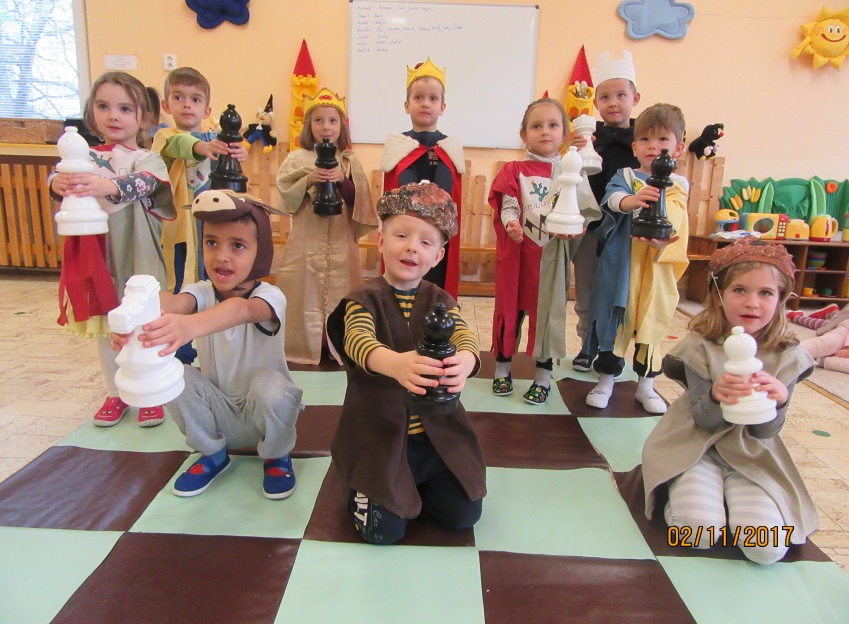 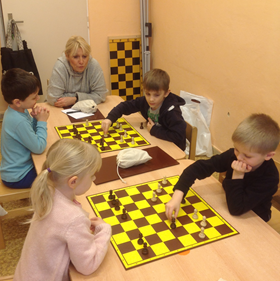 Bádání
zajištění velkého množství přímých
     zkušeností dětí s daným jevem – tvorba
     představ
identifikace výzkumné otázky
tvorba hypotéz 
ověřování hypotéz
zhodnocení výzkumné otázky
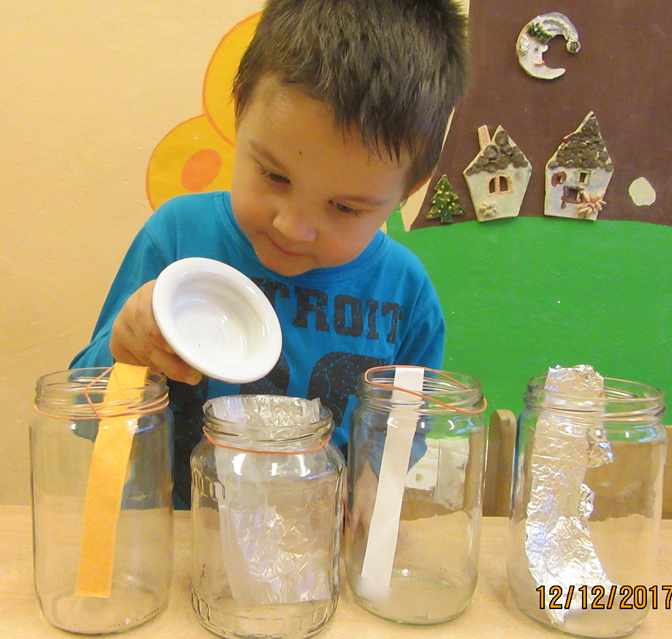 Položení  relevantního vědomostního základu
                                           - bádání
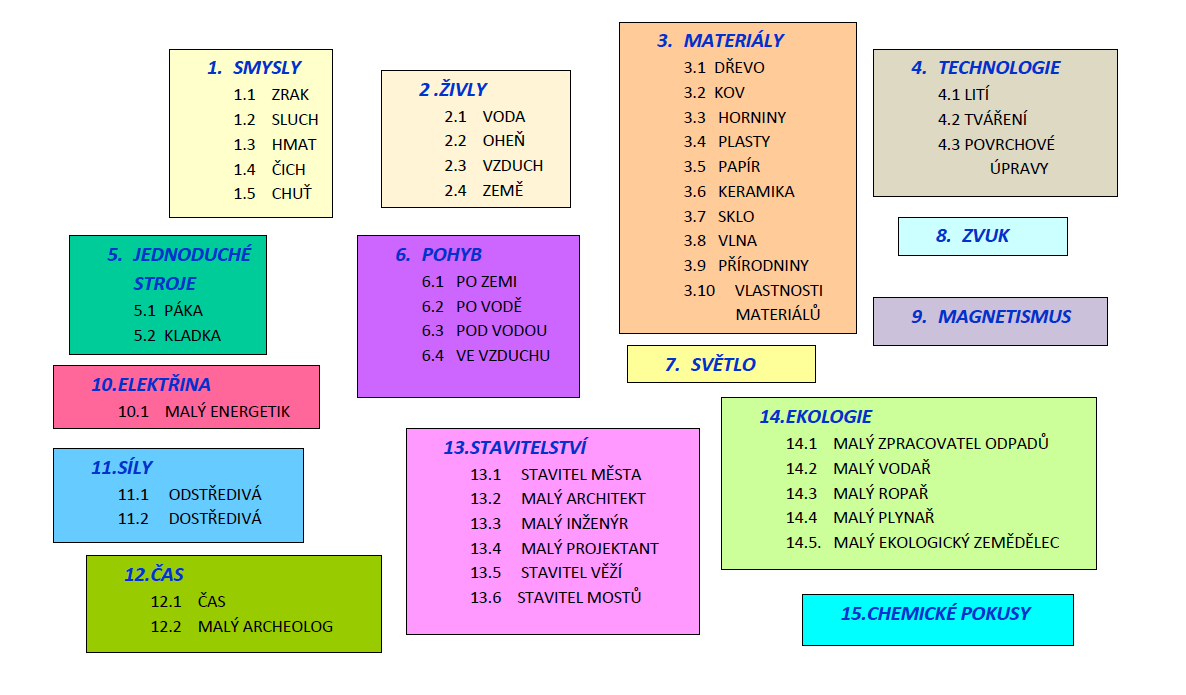 Magnetismus
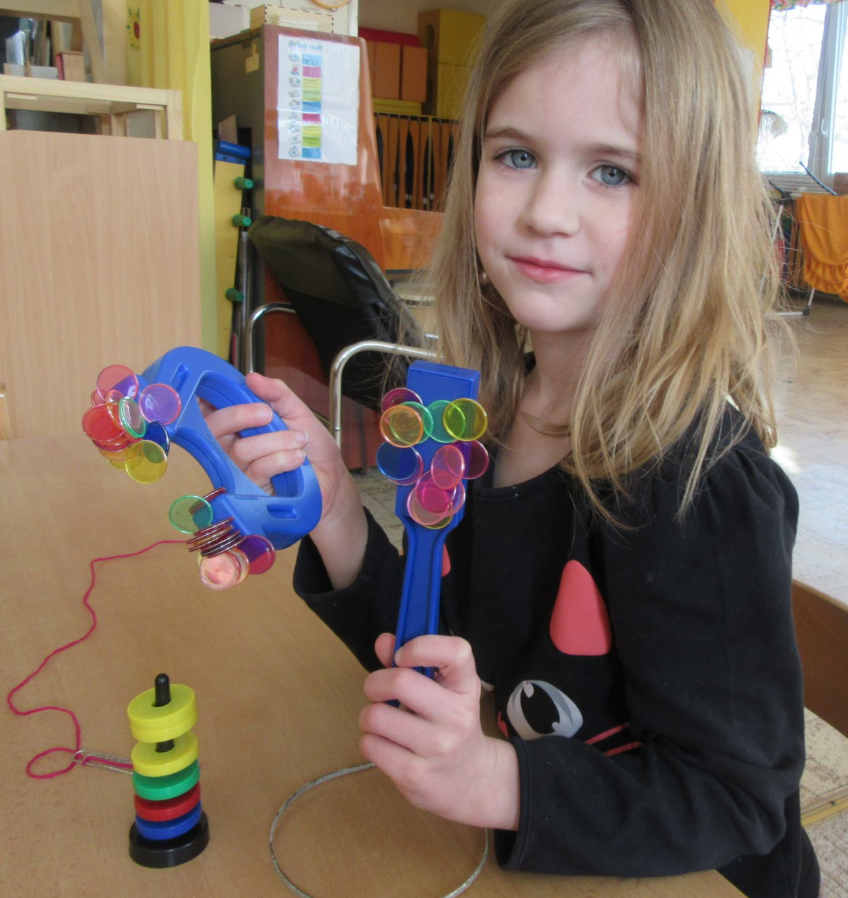 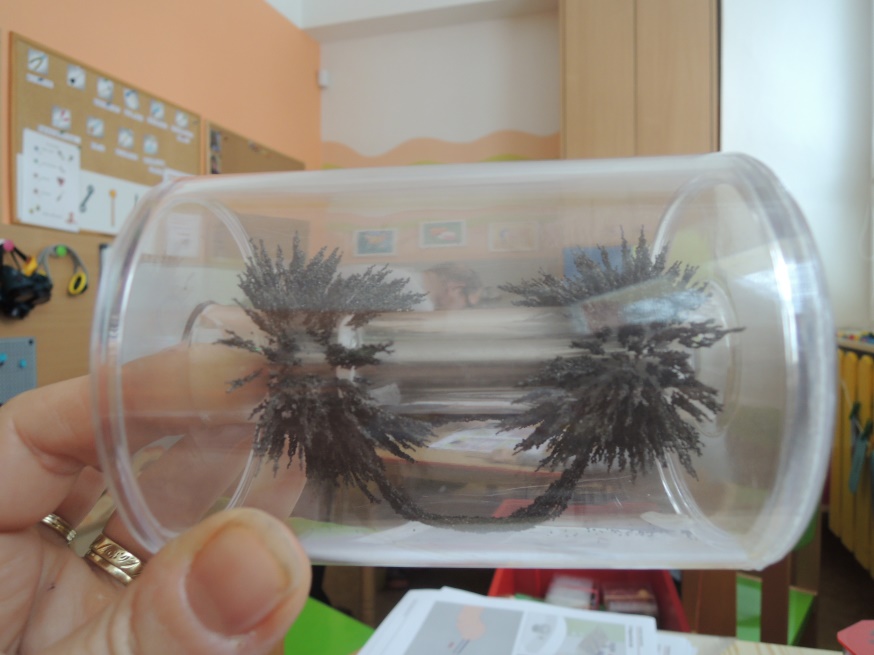 Tvorba hypotéz a jejich následné zhodnocení
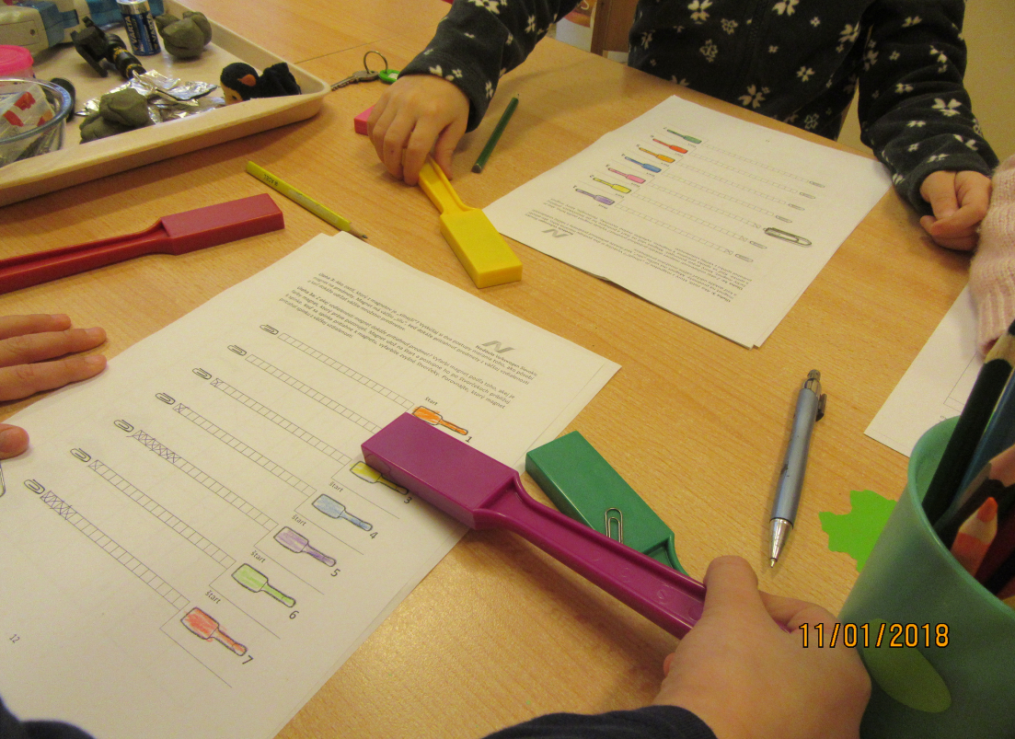 Elektrické obvody
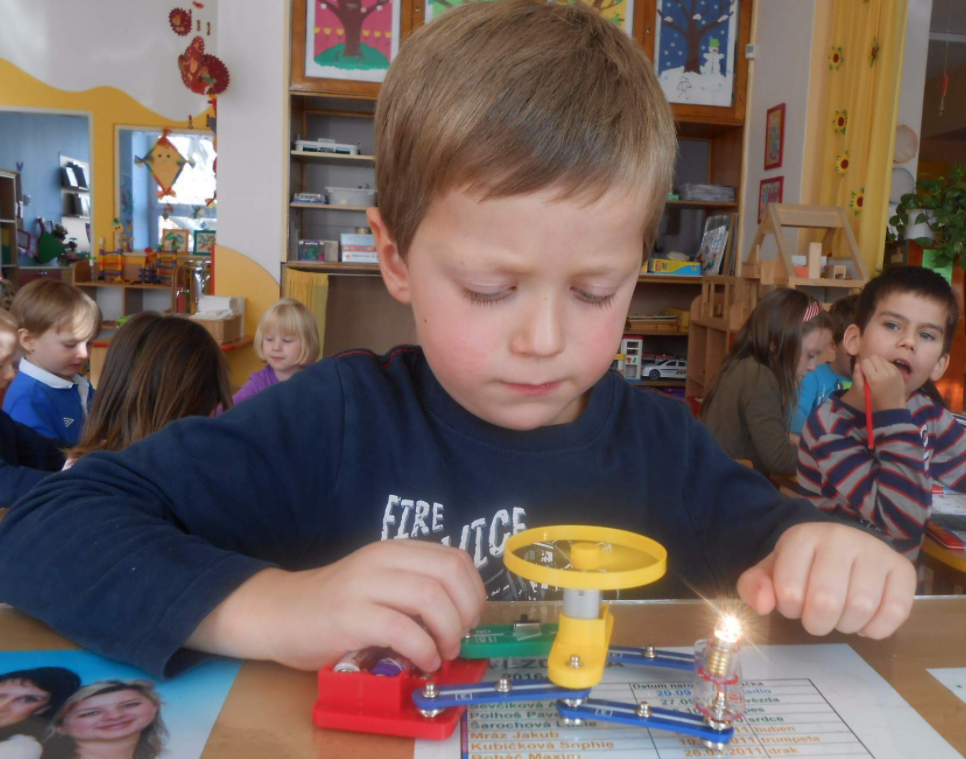 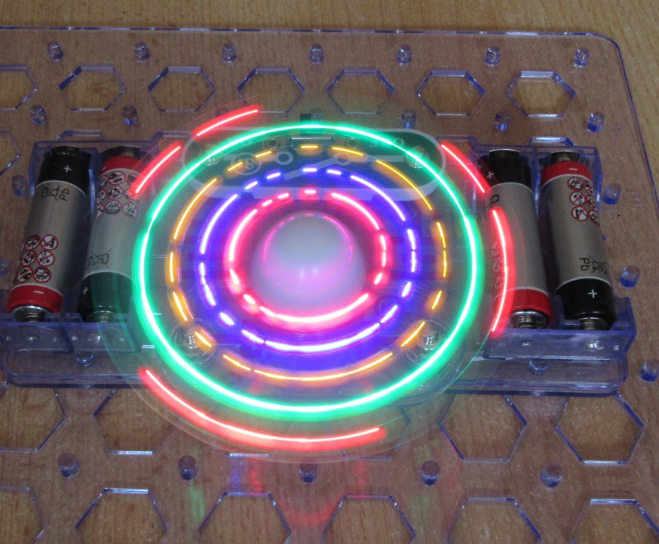 Ucelená koncepce technického vzdělávání v MŠ jako výstup projektu TETA III
technická představivost
analyticko-syntetické myšlení 
kritické myšlení
tvůrčí myšlení 
vnímání shod a rozdílů předmětů
vnímání struktury předmětů
poznávání přírodních zákonů
poznávání technických principů
kreativní konstruování
tvoření hypotéz
chápání podstaty předmětů
chápání souvislostí
vytrvalost, rozhodnost, cílevědomost
kooperace
…….
Mentální dovednosti a  měkké kompetence
Rozvoj  manuálních dovedností, technického    
                     myšlení a měkkých kompetencí,
           položení relevantního vědomostního základu
Mini praxe – rozvoj manuálních dovedností
Technický
kroužek
 bádání
Výuka
šachů
Malá  technická univerzita v rozšířené verzi
Mini praxe – technické nejen manuální dovednosti
Konstruování
Děkuji za pozornost
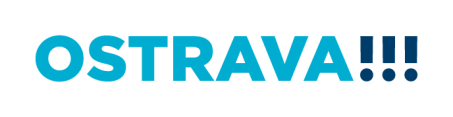